النهضة التعليمية والثقافية في الأردن
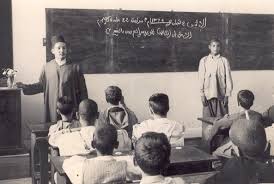 الفصل الثاني : النهضة التعليمية وا لثقافية في الاردن
علل.تطور منظومة التعليم لدى الدول العربية الشقيقة
اولا : تطوير التعليم في الاردنتحدثي عن ص169 من الصور التالية «التعليم قبل الاستقلال «
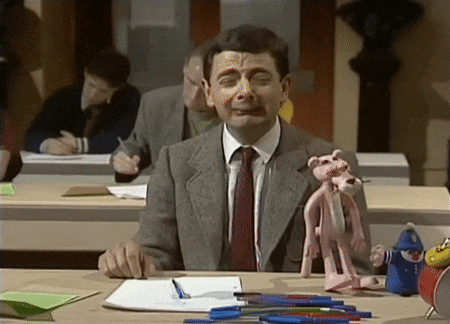 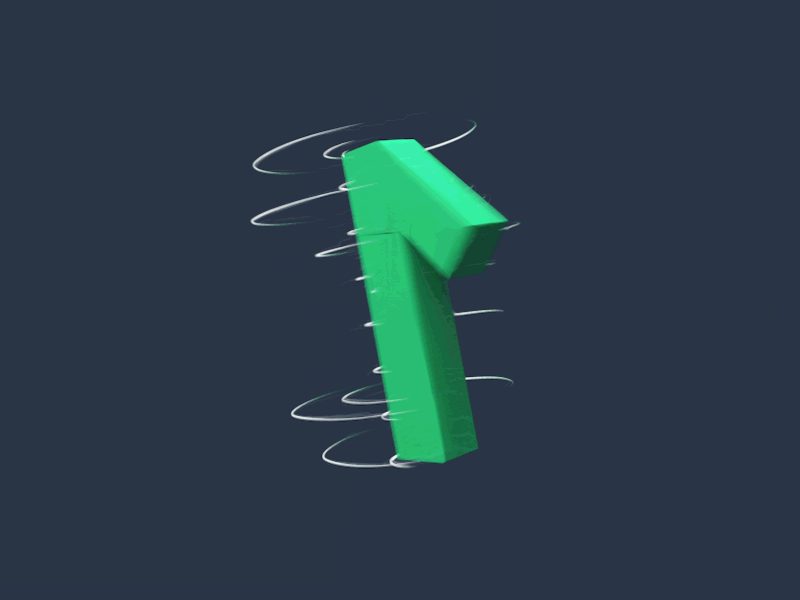 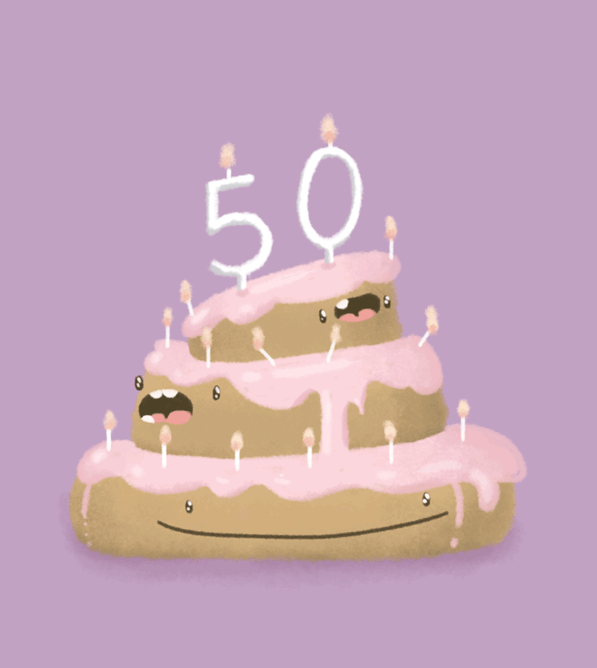 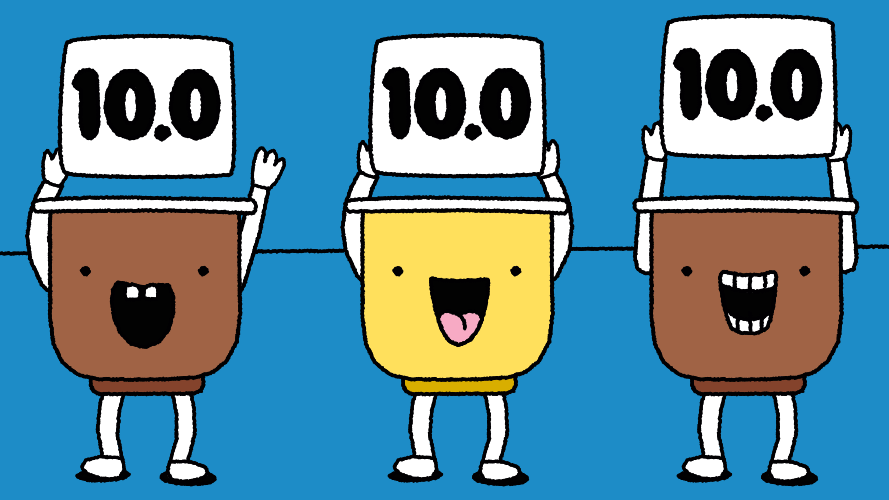 التعليم بعد الاستقلال
كم عدد المدارس بالاردن بعد الاستقلال 
فسر كانت المدارس محدودة بعد الاستقلال: من الصور
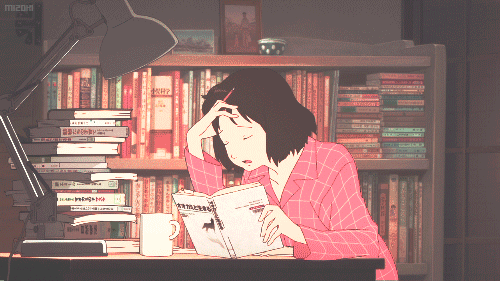 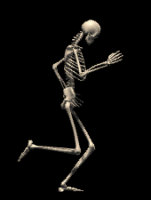 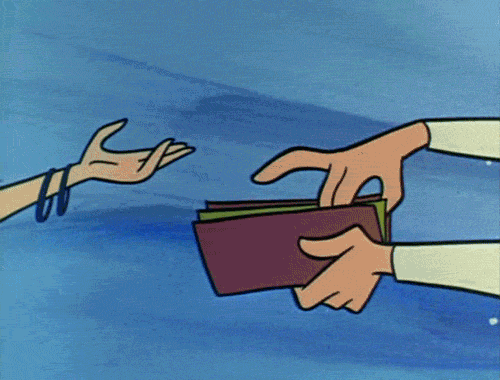 س7: ما دور كل من أ- الاردنيون ب-  البلديات و المجالس القروية  في نشر التعليم
اجيبي عما يلي
س8) علل تقديم البلديات و المجالس القروية بقطع اراضي لوزارة التربية و التعليم ؟
س9) عدد ابرز الجامعات التي درسوا فيها الاردنين خارج الاردن؟ و على ماذا يدل ذلك ؟(و/ش/2017)
س10) ما الجراءات التعليمية التي حدثت بعد دستور 1952م ؟
س11) من مظاهر تطور التعليم في عهد الملك حسين بن طلال؟
س12) من مظاهر تطور التعليم في عهد الملك عبدالله الثاني ؟- وضح تطور التعليم لكل من أ. المدارس  ب. الطلاب ج. المعلمين  د. التعليم العالي بعهد الملك عبد الله الثاني ؟
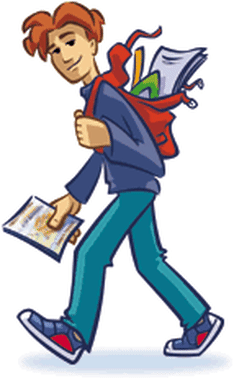 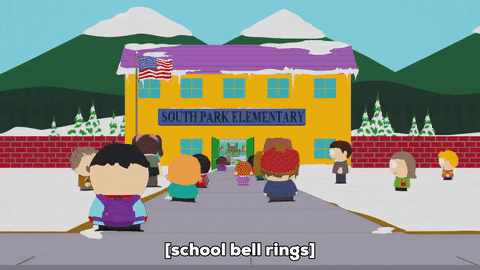 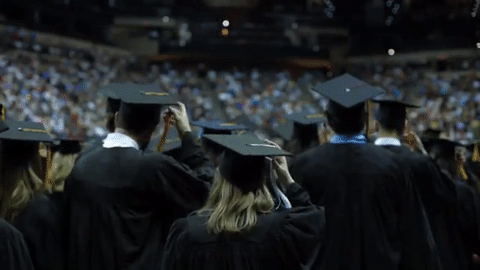